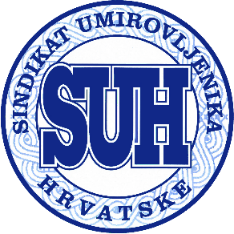 IZVJEŠTAJ O RADU
01.01.2017. – 31.12.2017.
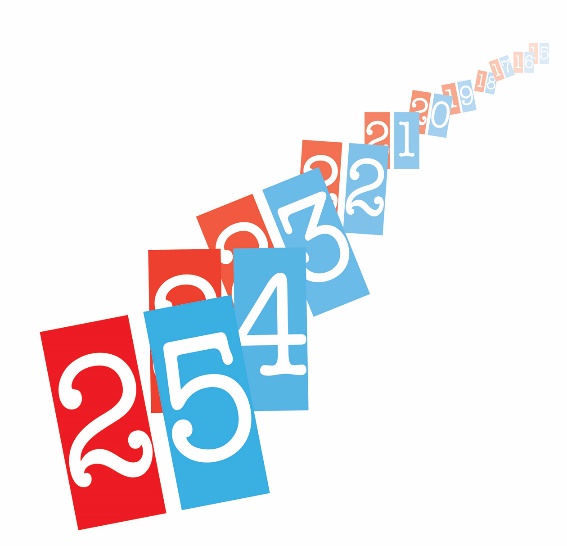 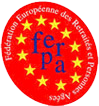 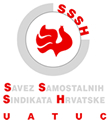 ALLPPT.com _ Free PowerPoint Templates, Diagrams and Charts
SREBRNI JUBILEJ: Sindikat umirovljenika Hrvatske (SUH) 
osnovan je 18. kolovoza 1992. godine, te je ove 2017. godine 
napunio 25 godina kontinuiranog rada. Na početku je registriran 
kao nestranačka, nezavisna sindikalna organizacija umirovljenih 
radnika, po ugledu na takve organizacije diljem Europe, koje 
promiču djelovanje u suradnji s radničkim sindikatima, no 1998. 
godine je zbog izmjena zakona registriran kao nevladina udruga.

SINDIKALNA OBITELJ: U srpnju 1993. godine SUH je primljen u 
članstvo Saveza samostalnih sindikata Hrvatske, čija je udružena 
članica i danas, te ima svoje predstavnike u Vijeću i Predsjedništvu 
Vijeća SSSH.

EUROPSKA OBITELJ: SUH je započeo suradnju s FERPA-om od 
njezina osnutka 1994. godine, a punopravnom članicom postao je 
2004. godine. Predsjednica SUH-a članica je uže Direkcije. FERPA 
udružuje sindikate i udruge umirovljenika iz 40 zemalja i 
predstavlja 10 milijuna članova, te je integralni dio ETUC/Europske 
sindikalne konfederacije. 



SUH djeluje diljem Hrvatske, te okuplja oko 25.000 članova i aktivista u 72 aktivne podružnice.
AKTIVNOSTI 1

• 15. prosinca 2016. - Na poziv ministra rada i mirovinskog sustava Tomislava Ćorića održani razgovori s čelnicima SUH-a i Matice, na 
kojima su predstavnici umirovljenika izložili neke inicijative, no bez 
učinka
• 30. prosinca 2016. – SUH je podnio tužbu Uredu pučkog pravo-
branitelja protiv Ministarstva unutarnjih poslova zbog diskriminacije starijih osoba, zbog upornog pogodovanja lobiju medicine rada 
kroz obvezujuće odredbe o liječničkom pregledu nakon 65. godine, dok za to nema uporišta u tekućim statistikama niti u europskoj 
praksi. Novi prijedlog nema takvu odredbu
• 3. siječnja 2017.  – SUH podnio Ministarstvu pravosuđa prijedlog 
izmjena i dopuna Zakona o obveznim odnosima, koje se odnose 
na ugovore o dosmrtnom i doživotnom uzdržavanju. Ubrzo je 
stigao obećavajući odgovor u uključivanju prijedloga u buduće 
izmjene, no na žalost došao je novi ministar, pa će se inicijativa 
morati ponoviti
AKTIVNOSTI 2

• 9. siječnja 2017. - SUH i MUH su uputili ministru zdravstva 
Milanu Kujundžiću zahtjev da se broj članova Upravnog vijeća 
Hrvatskog zavoda za zdravstveno osiguranje (HZZO) poveća za dva 
člana – predstavnike umirovljeničkih udruga, koji čine najveću skupinu korisnika, a ministar je već 17. siječnja pozitivno odgovorio, da bi ih 
nakon toga zaboravio pozvati u radnu skupinu za finalizaciju 
novog prijedloga Zakona o zdravstvenoj zaštiti (otvoreno 
pismo 24. 10.2017.!)
• 16. ožujka 2017. – SUH i MUH uputili su premijeru Plenkoviću 
otvoreno pismo sa zahtjevom da se očituje o pokušaju diskriminacije starijih vozača novim zakonskim izmjenama Zakona o prometu na 
cestama
• Tijekom 2016. i 2017. SUH je kroz Upravno vijeće HZMO-a u više navrata poticao vraćanje mogućnosti dostave mirovina putem pošte, zbog objektivne diskriminacije korisnika u udaljenim područjima i na otocima, te mogućoj većoj izloženosti prijevarama
AKTIVNOSTI 3

• 26. lipnja 2017. – upućen Javni poziv Sindikata umiro-
vljenika Hrvatske za umirovljeničke prosvjede u listopadu 
• 30. lipnja 2017. – upućen dopis Predsjednici Republike s prijedlogom da se zajednički organizira konferencija ili okrugli stol o siromaštvu starijih osoba, na što je stiglo 
reagiranje da je tako nešto moguće tek početkom 2018. 
godine (načelno prihvaćeno)
• 28. lipnja 2017. - SUH je posredstvom Upravnog 
vijeća HZMO-a zatražio (i dobio) pismeno očitovanje 
jesu li dugovanja zbog mirovina pripadnicima HVO-a u 
BIH isplaćena iz radničkih mirovina. Dobiven je odgovor za koji se drži da je nejasan
AKTIVNOSTI 4

• 19. srpnja 2017. - Na inicijativu Ureda pučkog pra-
vobranitelja i SUH-a Zakon o zaštiti od nasilja u 
obitelji uvrstilo starije kao posebno ranjivu kategoriju i predvidjelo kažnjavanje onih koji ih zlostavljaju i zanemaruju
• 24. srpnja 2017. - Prvi razgovor čelnika 
umirovljeničkih udruga s novoizabranim ministrom 
rada i mirovinskog sustava Markom Pavićem; s 
prezentacijom stanja siromaštva starijih i prijedlozima, ali bez razumijevanja druge strane.
	Brojne inicijative SUH-a su na čekanju, jer su 
posljednje dvije godine pregovori blokirani, a izmijeni-
la su se četiri resorna ministra.
AKTIVNOSTI 5 


• 27. listopada 2016. – Sindikat umirovljenika Hrvatske i Matica umirovlj-enika zajedno su uputili Andreju Plenkoviću „Javne inicijative 
umirovljeničkih udruga glede poreza, doprinosa i mirovinskog sustava“ s deset obrazloženih zahtjeva, kojom prigodom su ponovili poznate 
zahtjeve o potrebi poboljšanja modela usklađivanja mirovina, prava na 
rad bez obustave mirovine, uvođenja minimalne i „socijalne mirovine“ 
itd. Nastavno na ovu inicijativu kroz 2017. su pokrenute brojne aktivnosti kako bi se ostvarili traženi zahtjevi. 

• 24. listopada 2017. – SUH je uputio otvoreni dopis ministru zdravstva Milanu Kujudžiću zahtijevajući da budu uključeni u radnu skupinu za novi Zakon o zdravstvenoj zaštiti. Podsjetili su ga da su SUH i MUH 9. siječnja uputili zahtjev da se broj članova Upravnog vijeća Hrvatskog zavoda za 
zdravstveno osiguranje (HZZO) poveća za dva člana – predstavnike 
umirovljeničkih udruga, koji čine najveću skupinu korisnik, a on je već 17. 
siječnja pozitivno odgovorio. Tako su penzići ponovno prevareni.
PROSVJEDI UMIROVLJENIKA, 10.10.2017. 
„ZAUSTAVIMO SIROMAŠTVO I PONIŽENJE U STAROSTI“ 

• U organizaciji Sindikata umirovljenika Hrvatske više od sedam tisuća građana i građanki, većinom starije dobi, izašlo je 10. listopada, 
unatoč kiši, na trgove Zagreba, Splita, Pule, Osijeka i Slavonskog 
Broda, a tri dana kasnije i Zadra, kako bi poručili vladajućima da 
nema vremena za zaustavljanje siromaštva starijih te da moraju 
reagirati odmah. 
• Iako se premijer Andrej Plenković dan ranije oglasio i unaprijed 
odbio zahtjeve umirovljenika s izlikom kako novca nema i da su 
zahtjevi umirovljenika nerealni, prosvjednici su još jednom na 
prosvjedima predložili konkretne i realne mjere za bolje sutra starijih 
osoba. 
• Konkretni rezultati prosvjeda su snažna medijska pokrivenost, te 
time i osvješćivanje političkih elita, ali i šire javnosti, o razmjerima 
siromaštva umirovljenika i starijih osoba, te zakazivanje otvaranja 
dijaloga kroz Nacionalno vijeće za umirovljenike i starije osobe 27. 
listopada 2017., ne samo o zahtjevima SUH-a i programu Vijeća, već i o zakonima i propisima o kojima su se umirovljenici trebali očitovati, 
ali su zakoni progurani bez takvog obvezujućeg očitovanja.
MEĐUNARODNA SURADNJA

AKCIJA NA GRANICI „Sindikati umirovljenika protiv zidova i žilet-žica“ – Međunarodna akcija  predstavnika sindikata umirovljenika iz deset 
zemalja - Austrije, Bosne i Hercegovine, Crne Gore, Hrvatske, Italije, 
Kosova, Mađarske, Makedonije, Slovenije i Srbije - 7. lipnja 2017. 
kod graničnog prijelaza Obrežje u Sloveniji, kojom prilikom je potpisana zajednička deklaracija protiv zidova i žica na granicama, za pravednu i 
solidarnu Europu
7. REGIONALNA KONFERENCIJA „Umirovljenici za socijalnu Europu“ – 8. lipnja 2017. u Zagrebu - uz sudjelovanje predstavnika iz deset 
zemalja u okruženju, te pod pokroviteljstvom Predsjednice Republike, i uz nazočnost predstavnika vlasti, održana je jednodnevna kvalitetna 
konferencija o položaju umirovljenika i socijalnom modelu Europske 
unije po mjeri starijih osoba
KONFERENCIJA ZBRATIMLJENIH PODRUŽNICA, Poreč, 3. listopada 
2017.- uz nazočnost glavne tajnice FERPA-e Carle Cantone, o skrbi, mirovinama i aktivnom starenju za pravedniju i solidarniju Europu
DRUGI MIROVINSKI STUP – BITKA BEZ KRAJA

SUH je svim ministrima financija, od Slavka Linića, preko Borisa 
Lalovca, do Zdravka Marića, slao zahtjeve za ukidanje drugog 
mirovinskog stupa, no nije stigao odgovor, ali se na račun SUH-a 
usmjerilo dosta medijskih napada od strane Svjetske banke i potkup-
ljenih stručnjaka. 
Sudjelovalo se i na brojnim drugim skupovima i događanjima 
iznošenjem stavova SUH-a. I Matica umirovljenika Hrvatske podržava 
transformaciju drugog mirovinskog stupa u dobrovoljni, no 
među umirovljeničkim strankama iskače HSU, koji je je prije podržavao promjenu, a sada se priklonio bankarima. 
SUH je još u travnju upozorio na potencijalne gubitke četiri 
mirovinska stupa zbog kolapsa Agrokora, a sada se to potvrdilo.
PROJEKTI

SIGURNOST U TREĆOJ DOBI: KAKO IZBJEĆI RIZIKE PRI RASPOLAGANJU 
IMOVINOM – projekt je u kojemu SUH u suradnji s Hrvatskim 
pravnim centrom (HPC), Gradskim društvom Crvenog križa Zagreb, Centrom za socijalnu skrb Zagreb i udrugom Radio mreža, a financira ga 
Ministarstvo socijalne politike i mladih, nastavlja borbu protiv ekonomske 
zloporabe starijih 
 VAŽNO JE ZNATI SA 65+ -  nastavni projekt SUH-a u suradnji s  
Hrvatskim pravnim centrom (HPC) i partnerima, održane brojne 
radionice, te pravna i psihološka savjetovanja vezano uz obvezna i
nasljedna prava
INSTITUCIONALNA PODRŠKA NACIONALNE ZAKLADE ZA RAZVOJ 
    CIVILNOG DRUŠTVA, trogodišnji je projekt kojim je SUH dobio veći 
dio sredstava za zapošljavanje mlade osobe (novinarke). Razliku snosi SUH
25 GODINA BORBE ZA PRAVA STARIJIH OSOBA – Projekt po javnom 
pozivu Grada Zagreba
KAKO DO DOSTOJANSTVA/VODIČ ZA SOCIJALNA PRAVA ZA STARIJE 
OSOBE - financiran je od strane Ministarstva za demografiju, obitelj, mlade i socijalnu politiku
PRAVNO SAVJETOVALIŠTE

Rješenjem Ministarstva pravosuđa od 5. veljače 2016. godine Sindikatu umirovljenika Hrvatske odobrio se upis u Registar 
   pružatelja primarne pravne pomoći na području Republike 
   Hrvatske. 
No, Pravno savjetovalište SUH-a djeluje od 2005. godine, posljednjih osam na čelu s Milanom Tomičićem, te 
   kolegom Antom Kuprešakom. Desetak tisuća pruženih 
   usluga, a samo u 2016. zabilježenih više od 3.200 
   kontakata osobno, telefonom, te redovnom i elektronskom 
   poštom, kao i kroz radionice - brojke su koje su impresivne.
Pravno savjetovalište SUH-a daje značajni doprinos ugledu 
    SUH-a, te je od velike pomoći starijoj populaciji.
INFORMIRANJE

GLAS UMIROVLJENIKA: Mjesečno glasilo SUH-a izlazi već 23. godinu 
redovito s 10 brojeva i jednim dvobrojem godišnje. Osobito su značajni podlisci Vodič HZZO i info.HZMO, temeljem kojih starije osobe stječu 
korisne informacije i savjete. Glasilo je besplatno za članove SUH-a, no trošak dostave, odnosno poštarine, obračunava/refundira se u iznosu 
od 50 kn godišnje.

WEB STRANICA: Web stranica SUH-a je otvorena 27. siječnja 2011., no tek je u posljednje tri i pol godine redovito punjena, čime je bitno 
vidljivija i na pretraživačima, te samo u prvih 9 mjeseci ima 48.000 
klikova, od čega većinom novih korisnika. SUH ima i redovitu „stranicu“ na portalu Treća dob, a članci se prenose i na brojnim drugim 
portalima. Na web stranici se redovito postavlja i Glas umirovljenika, i 
to od broja 175 od ožujka 2011., do najnovijeg broja 252 od prosinca
2017. 
FB STRANICA: SUH već dvije godine redovito puni i svoju tematsku 
Facebook stranicu „Prosvjed protiv siromaštva starijih osoba“, koja je u 
dvanaest mjeseci ove godine imala više od 2 milijuna „pogleda“. To govori o uspješnosti animacije čitatelja na reakciju.
Ovo je izvještaj poglavito o radu tijekom jedne godine samo na nacionalnoj razini.Nisu spomenute sve svakodnevne 
aktivnosti svih ustrojstvenih oblika, 
podružnica, ogranaka, županijskih 
povjereništava, regija.
Za to napisati, o tome izvijestiti, trebalo bi nekoliko tomova knjiga. 
Svi mi radimo od srca i drukčiji smo. Mi 
imamo plesnjake, sportske igre, ali i 
sustave vrijednosti. Borimo se za prava 
umirovljenika i starijih osoba. To je priča o srebrnih 25 godina jedne udruge koja mijenja svakodnevicu i svijet.
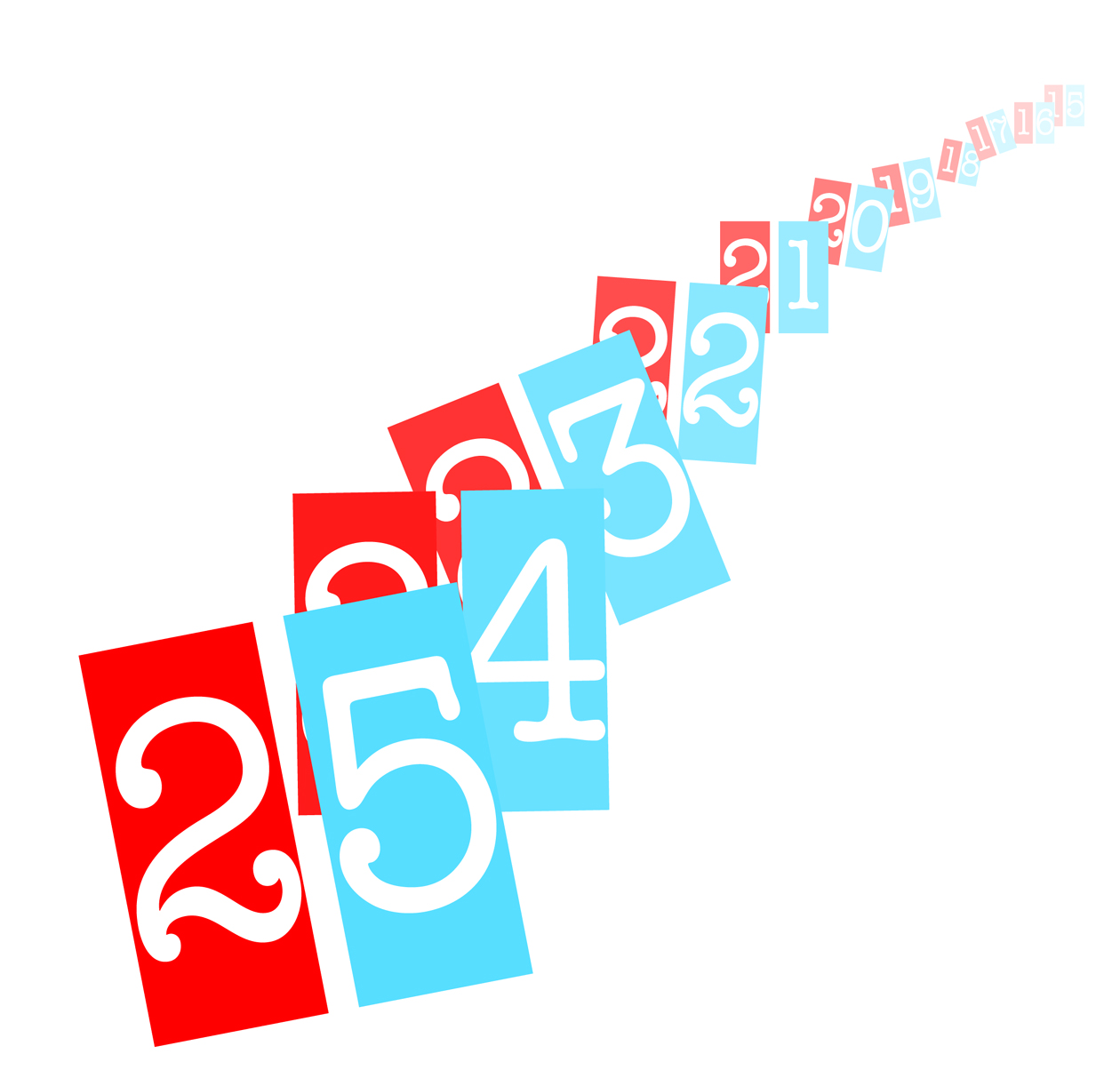 THANK YOU
ALLPPT.com _ Free PowerPoint Templates, Diagrams and Charts